Temporary Foreign Workers (TFW) Program Operations:Efforts to Improve ProcessingNovember 1, 2018
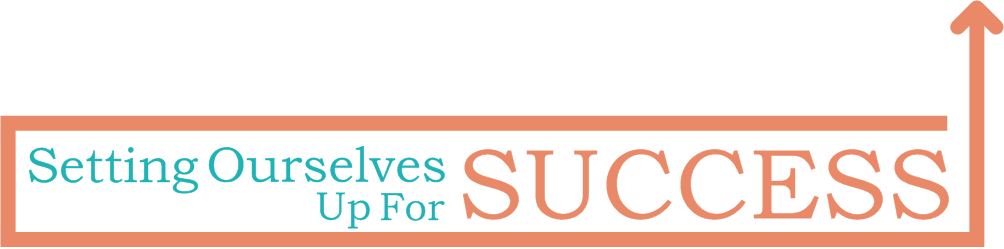 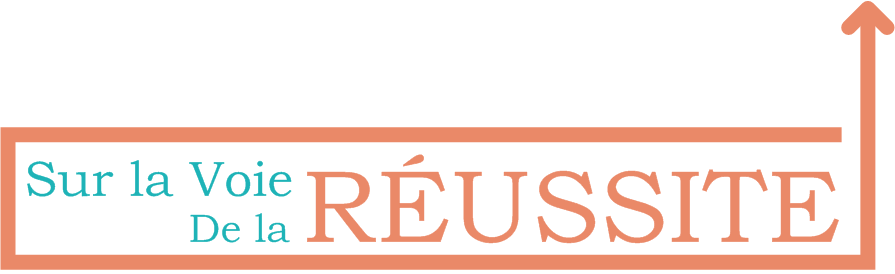 OVERVIEW
Overview of program and key processing trends
Annual volumes across program streams in 2017-2018

Measures Service Canada has taken to improve Service Delivery
Proactive Stakeholder Engagement 
Service Delivery Improvements for the Primary Agriculture Program 
National Quality Monitoring Program – Key Findings

Future initiatives that will be undertaken in 2018-2019 and beyond to improve Labor Market Impact Assessment (LMIA) processing
Service Standard Review
LMIA Online Pilot 
Temporary Foreign Worker Program Website Update
Transparency Strategy
Upcoming Service Delivery Improvements
2
TEMPORARY FOREIGN WORKER PROGRAM – ROLES & RESPONSIBILITIES

Employment and Social Development Canada (ESDC) reviews LMIAs applications to assess the likely impact these workers would have on the Canadian labour market and ensure that Canadians have the first opportunity at available jobs. In Quebec, this determination is conducted jointly with the ‘’Ministère de l’Immigration, de la Diversité et de l’Inclusion’’ (MIDI).
 
Immigration, Refugees and Citizenship Canada (IRCC) processes work permit applications submitted by foreign nationals who want to work in Canada. IRCC ensures that program requirements are met, and assesses the admissibility of applicants.

Canada Border Services Agency (CBSA) examines foreign nationals at the time of entry (once work permit applications are approved by IRCC) and determines whether they may enter Canada.
3
PROGRAM OVERVIEW
ESDC can receive requests for TFW positions under four Streams:

Primary Agriculture (approx. 62% of total positions requested in 2017);
High-Wage (approx. 17% of total positions requested in 2017);
Low-Wage (approx. 20% of total positions requested in 2017); and,
Global Talent Pilot (approx. 1% of total positions requested in 2017)*.

Program significantly reformed in 2014 due to concerns that it was not used as intended.
General decline in approved positions for all Streams except Primary Agriculture (exempt from reforms).

Approved Positions by Program Stream (2009 to 2017)
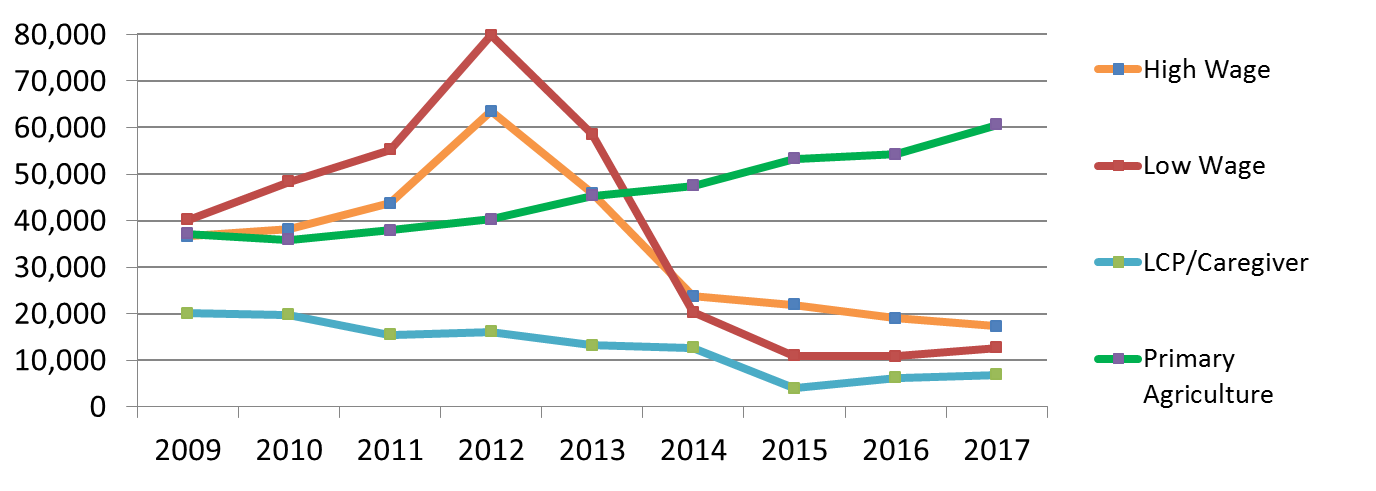 **
4
*  Launched in June 2017.  September 2017 in Quebec
** LCP/Caregiver included in both High-wage and Low-Streams
TEMPORARY FOREIGN WORKER PROGRAM
5
PROACTIVE STAKEHOLDER ENGAGEMENT
Over the course of 2018-2019 ESDC has made considerable efforts to consult Temporary Foreign Worker Program stakeholders and workers to get their feedback on program design and delivery.

Primary Agriculture Review (May – July 2018):
Cross-Canada consultations (13 in-person sessions from May – June 2018).
Two Virtual sessions (French and English) for stakeholders unable to attend in-person sessions (June 2018).
Online survey allowing stakeholders to provide input through a guided questionnaire (closed July 27, 2018).
Consultations with delegates from the Governments of Mexico and Caribbean countries (June 2018).
Consultations with foreign workers (July-October 2018).
Sectoral Review Consultations (May – June 2018):
Tourism Sector (April – May) and Trucking Industry cross-Canada consultations (9 sessions – June 2018): participants from a wide variety of related businesses and associations, organized labour, and representatives from the federal and provincial governments.
Service Standard and Fee Review (October 2018):
Joint survey focused on Service Standards Review and Fee Review to past employers that have benefited from the TFW Program and that were not reached through the Primary Agriculture Review or the Sectoral Review Stakeholder Consultations.
The survey closed on October 26, 2018 and will inform future recommendations about Service Standards and Fee Review.
6
PROACTIVE STAKEHOLDER ENGAGEMENT (CONTINUED)
Feedback from stakeholders across Canada identified key areas of opportunity for improvement in the delivery of the Temporary Foreign Worker Program:
LMIA processing – concerns expressed regarding inconsistent decision making and unpredictable timelines.
Need for acknowledgement of application.
Interest in “Trusted Employer Model” to expedite processing for frequent users of the program.
Need for clear communications (web) and application simplicity.

ESDC has taken measures to address this valuable feedback through a variety of initiatives and continues look for ways to further streamline processing and improve efficiencies.
7
SERVICE DELIVERY IMPROVEMENTS FOR THE 2019 PRIMARY AGRICULTURE    SEASON

In an effort to reduce the administrative burden on employers:
A copy of the SAWP employment contract will no longer be required to be included with the LMIA application; and
Employers using the Agricultural Stream will not be required to submit a copy of the employment contract provided they use the sample contract available on the Service Canada website. 

Further operational efficiencies have been identified for streamlining of the assessment of LMIA requests for Primary Agriculture employers who request Replacement or Transfer workers. 

Following the cross-Canada Primary Agriculture Consultations, several employers identified unintended consequences related to the 2018 Housing Policy changes, To address these concerns, the TFW Program has increased flexibility in these areas, while maintaining worker protection measures.

To standardize processing across Canada, the TFW Program has allowed processing of SAWP LMIA applications that include multiple arrival dates with the same wage and NOC within one application to lessen the administrative burden on employers.

In addition to the service delivery improvements above, several measures were also introduced this season to help streamline processing to support the expansion of the IRCC biometrics program:
ESDC began accepting LMIA applications in August for primary agriculture employers who would be requesting workers to arrive in early 2019; allowing sufficient time for employers to receive a positive LMIA decision as well as provide workers additional time to secure a work permit.
The usual LMIA validity period of six months was extended so that LMIAs are valid until December 15, 2019 or for six months, whichever is longer.  This will ensure that employers would not have to re-apply for an LMIA due to an expiry issue while waiting for workers’ work permit requests to be processed.  

Also in this year, ESDC struck a working group with the Canadian Federation of Agriculture and member organizations to create a venue for industry to raise short-term and long-term service delivery issues and work with departmental representatives to support the implementation of administrative solutions.
8
[Speaker Notes: Optional documents for returning employers
municipal/provincial/territorial business license
T4 Summary of remuneration paid 
PD7A Statement of account for current source deductions 
an attestation confirming that you are engaged in a legal business that provides a good or a service in Canada 
if you are hiring a foreign worker to work out of your home and you do not provide a good or service, you must submit proof of address for your primary residence 
if you are a foreign employer without a Canada Revenue Agency number whose business address and operation is outside of Canada, you may submit your contract or invoice for the goods or services that you are providing in Canada]
NATIONAL QUALITY MONITORING PROGRAM

To respond to the Office of the Auditor General Report and as part of ongoing efforts to improve the delivery of the Temporary Foreign Worker Program, the Department launched a National Quality Monitoring Program (NQMP) in December 2017 to achieve national consistency in decision-making and processing of LMIA applications. 

Part of the NQMP, internal activities to improve consistency across the regions includes monthly calibration sessions and working group meetings to ensure the framework documents are consistently being applied across all regions in Canada. Through these sessions, ESDC/SC identifies concrete improvements that need to be made within the program guidance and directives to further support Officers in ensuring the LMIA decisions are in line with program policies and guidelines.  

First quarter outcomes have included updates to operational guidance to support consistent decision making, strengthening of best practices in the processing of LMIAs and updated website information to promote greater clarity for employers.

The NQMP will continue to be a priority for ESDC/SC as it will lead to greater consistency in LMIA processing and decision making.
9
LAUNCH OF SERVICE STANDARD REVIEW
 

ESDC has committed to increasing the speed and efficiency of the LMIA application process and to meet existing service standards to respond to recommendations of the HUMA Report.

A Service Standard Review was announced as part of the 2017 Treasury Board submission: “A Path Forward For The Temporary Foreign Worker Program and International Mobility Program” and commenced in February 2018.

The Department currently only has one official Service Standard. To be eligible for priority processing in 10 business days, LMIA applications must meet at least one of the following six (6) criteria:
Highly-paid position;
Short-duration and high-wage position;
Skilled trades and high-wage position;
Express Entry position;
Certain occupations identified as a priority under Fed/Prov/Territorial Annex Agreements; and,
Global Talent Stream pilot applications

Proposed approach to establishing service standards consists of activities to optimize processing of LMIAs followed by an analysis of actual processing times (number of business days to render an LMIA decision once an application is received), by stream, allowing to set a target (number of processing days) achievable 80% of the time.
10
LMIA ONLINE SYSTEM

Starting in spring 2019, ESDC will launch a pilot of the introduction of the Labour Market Impact Assessment (LMIA) Online system. This platform will provide a secure online service for TFW Program employers and third parties to submit LMIAs and to track decisions. 

Feedback collected during the pilot will be critical in identifying adjustments that need to be made before the online system is launched nationally.

Key benefits:
Single, end-to-end application flow where the user is guided to relevant questions based on their responses and TFW Program stream selection.
Secure portal with the use of an electronic authentication process leveraging Job Bank registration process to reduce the burden on employers.
Single reliable technology platform to register for and manage LMIAs.
Ability to save and retrieve LMIA application and return to it at any given time.
Functionality for users to upload supporting documentation, view correspondence and decisions letters issued by Service Canada.
11
TFW PROGRAM WEB REFRESH PROJECT
ESDC is committed to redesigning the TFW Program website with the following objectives for employers and third parties: 
Simplifying content to respond to need for easier access to information on the program and resources
Modernizing presentation and functions
Optimizing usability for employers. 

In order to successfully implement website changes, a phased approach has been identified with a first focus on consultation with internal  and external partners to ensure the redesign meets the needs of users. 

ESDC is also conducting User Experience (UX) testing to gather feedback directly from users on their interactions with our current website and identify key issues to be addressed through redesign. 

Key pages and content will be optimized for completion as part of phase 1 of this project by April 2019. 

Starting in May 2019, other pages will be identified working in close collaboration with stakeholders to undertake further changes, test new pages and web layout to inform priorities for redesign for future phases.
12
TRANSPARENCY STRATEGY AND UPCOMING SERVICE DELIVERY IMPROVEMENTS
As part of the Transparency Strategy, ESDC is currently working to leverage best practices of Immigration, Refugees and Citizenship Canada (IRCC) by posting Temporary Foreign Worker policies online. 

This initiative will provide Canadians a better understanding TFW Program policy objectives and operational procedures.

ESDC has developed a comprehensive strategy to coordinate the posting of all TFW Program policies, starting initially with Integrity polices and the remaining policies to be posted within the coming months. 

Additonal key initiatives identified  to optimize processing of LMIAs and enhance service delivery based on feedback from internal and external stakeholders include:
Introduction of a Returning/Trusted Employer Model that will provide a simplified application process for employers in good standing with the program;
Automated notifications of receipt of LMIA application;
Simplified application forms.
13
NEXT STEPS

The TFW Program will continue to evolve by focusing on stakeholder feedback received through recent consultations, with a focus on timeliness, streamlined processing and simplified information.

The LMIA Online platform and Service Standard initiatives will modernize service delivery for employers, promoting automation, consistency and optimization of processes while ensuring predictability and quality of the service delivery for employers and third parties. 

ESDC remains committed to greater transparency and will continue to provide employers and other stakeholders with timely and relevant updates on key initiatives such as the launch of the LMIA Online and outcomes of the Service Standard review.
14